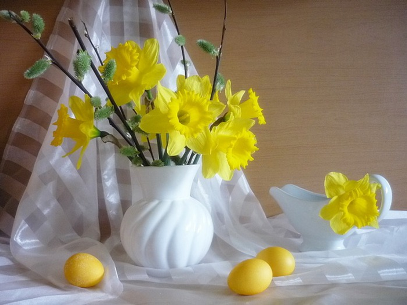 This Sweet Easter
Still Life Gallery 
for the 5-11 Formers
Автор:
Ольга Михайловна Степанова
учитель английского языка 
МБОУ «Цивильская СОШ №1 
имени Героя Советского Союза М.В. Силантьева»
города Цивильск Чувашской Республики

2016
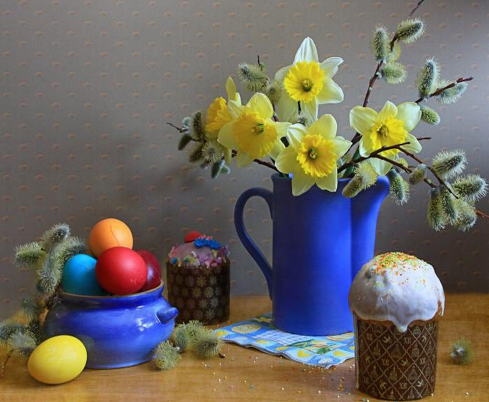 Easter is a wonderful day to celebrate all Christ has done for us. 
Have 
a Blessed Easter!
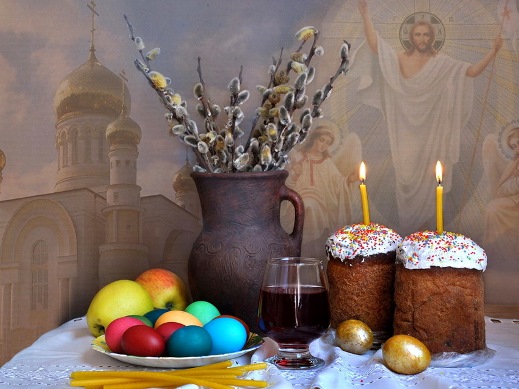 I hope you have colorful eggs, candy, bunnies and chocolate in your Easter basket this year.
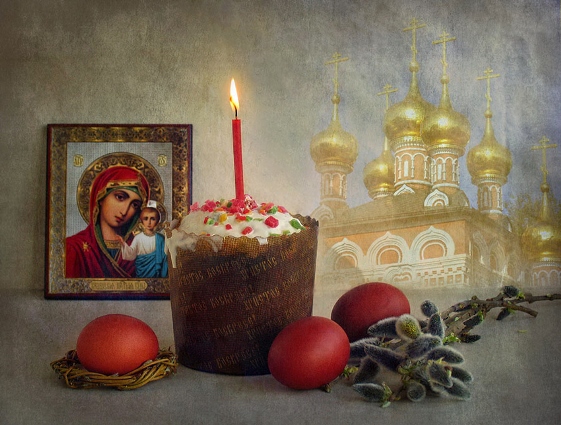 Let the resurrection joy lift us from loneliness and weakness and despair to strength and beauty and happiness.                                   -Floyd W. Tomkins
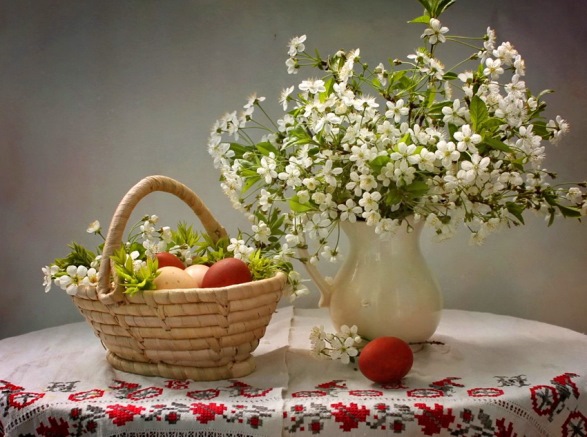 A Happy Easter is all about: 
Find eggs 
2. Eating chocolate 
3. Celebrate with 
family
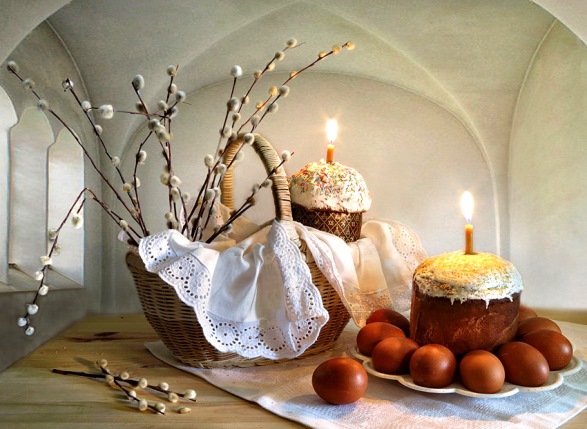 We hope your celebration of Easter fills you with the joy Christ offers us.
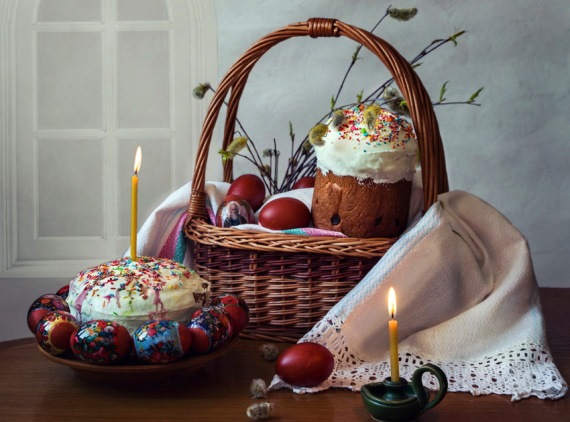 Celebrate this Easter with a heart filled with love and peace. Have a blessed and wonderful Easter!
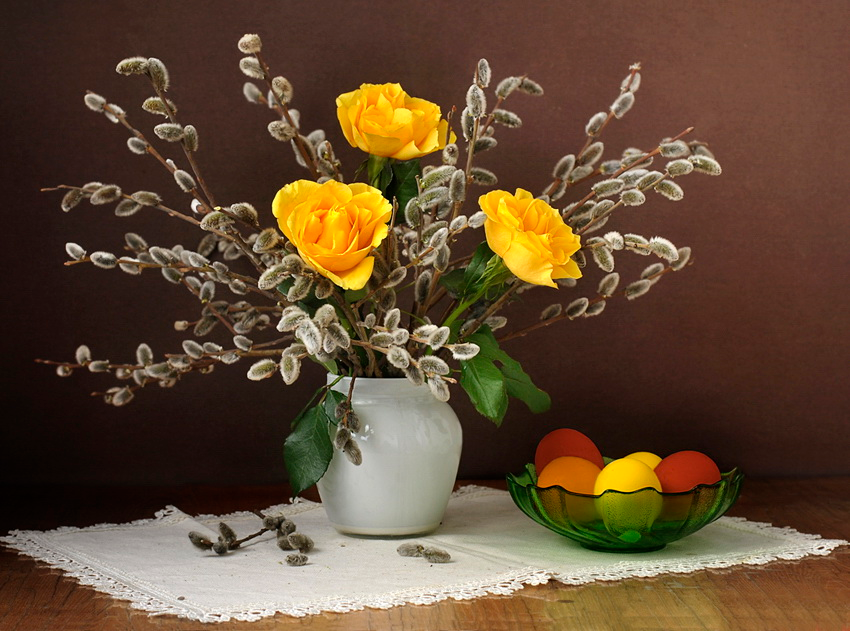 Easter is about being with all the people you love…
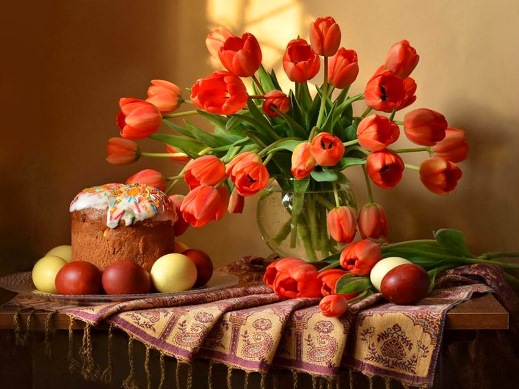 The story of Easter is the story of God's wonderful 
window of 
divine 
surprise.
Carl Knudsen
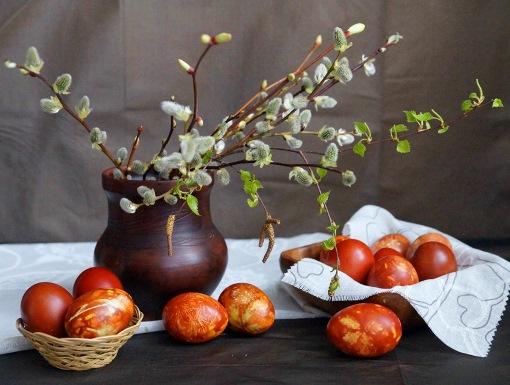 May the Lord’s face shine upon you this Easter.
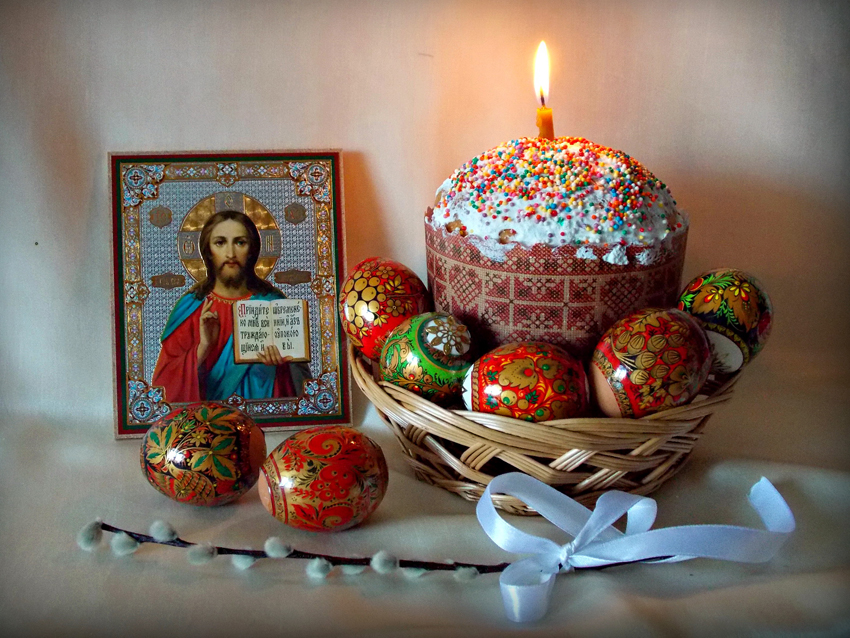 Easter spells out beauty, 
the rare beauty of new life.
S.D. Gordon
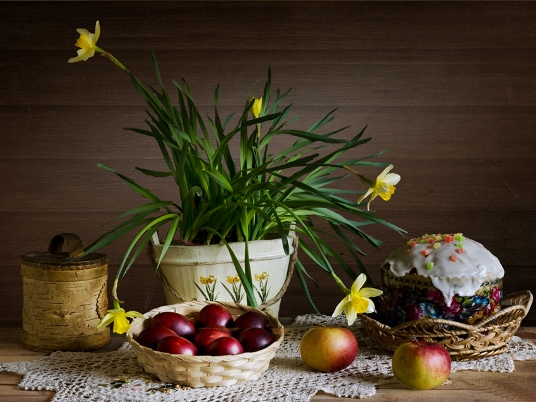 Where man sees but withered leaves, God sees sweet flowers growing.-Albert Laighton
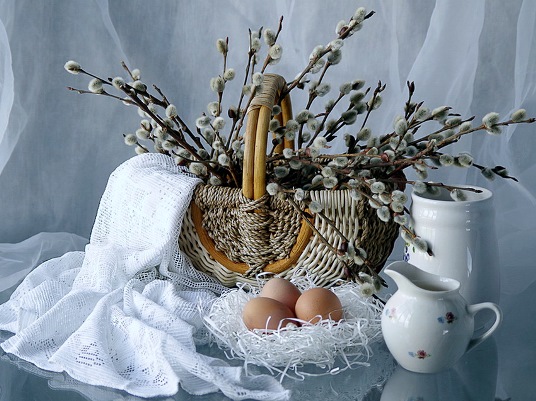 The great gift of Easter is hope – Christian 
hope which makes us have that confidence in God, in his ultimate triumph, and in his goodness and love, 
which nothing can shake. 
– Basil Hume
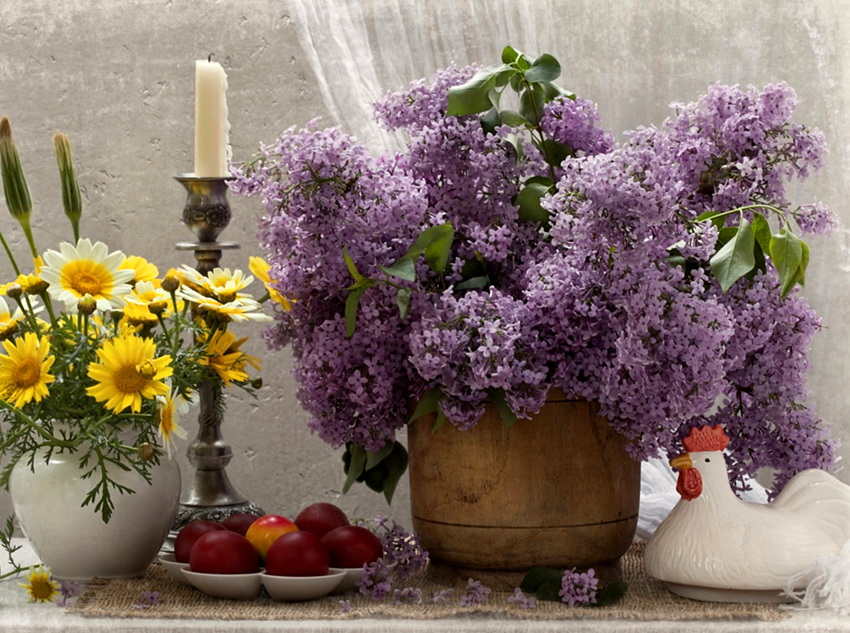 Our old history ends with the cross; our new history begins with the resurrection.
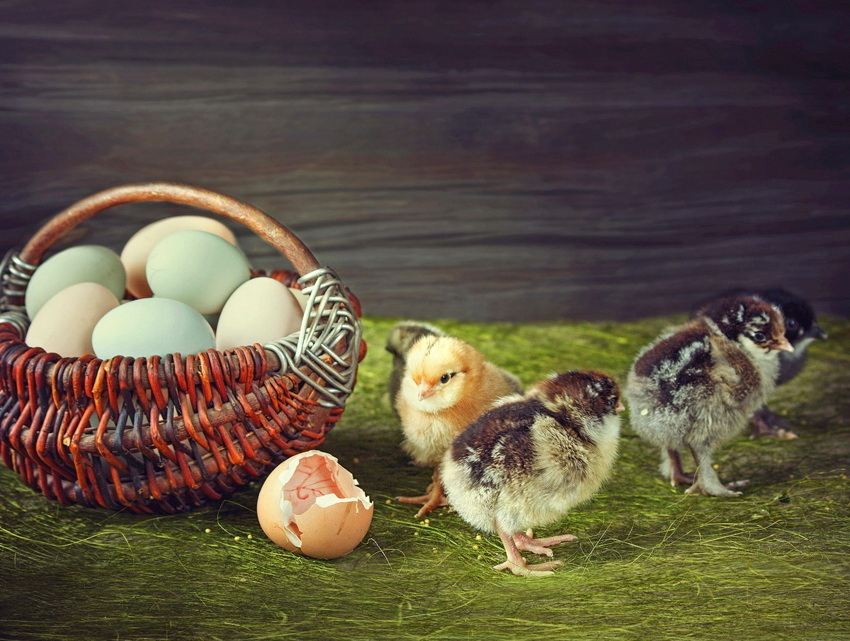 Let the whole world join the happy lay, Let the hills and vales break forth in singing, Christ, 
the Lord of Life, is ris’n today. 
– Lizzie Akers
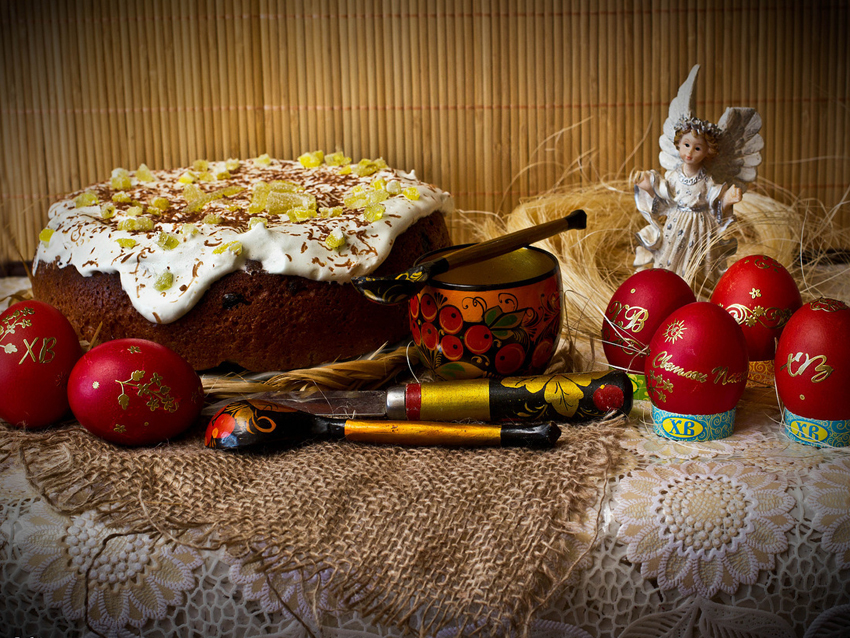 Easter is meant to be a symbol of hope, renewal, and new life. 
– Janine di Giovanni
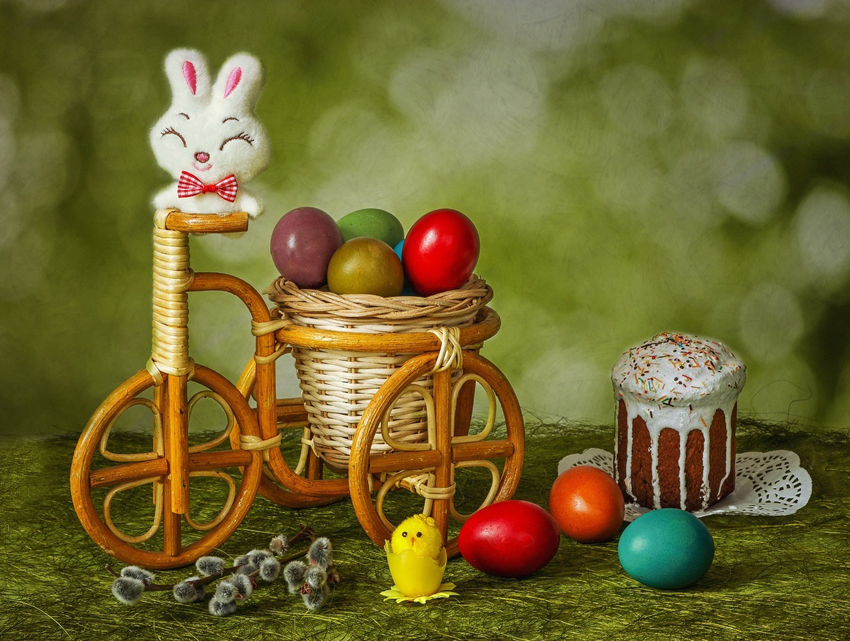 Do not abandon yourselves to despair. We are the Easter people and hallelujah is our song. 
– Pope John Paul II
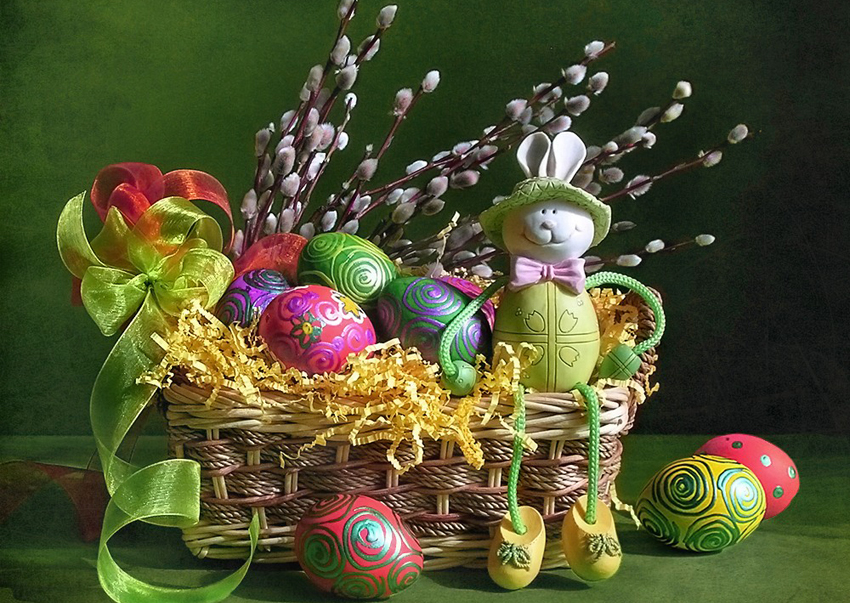 It’s the day that our God rose from the dead. And He’s 
still alive today!
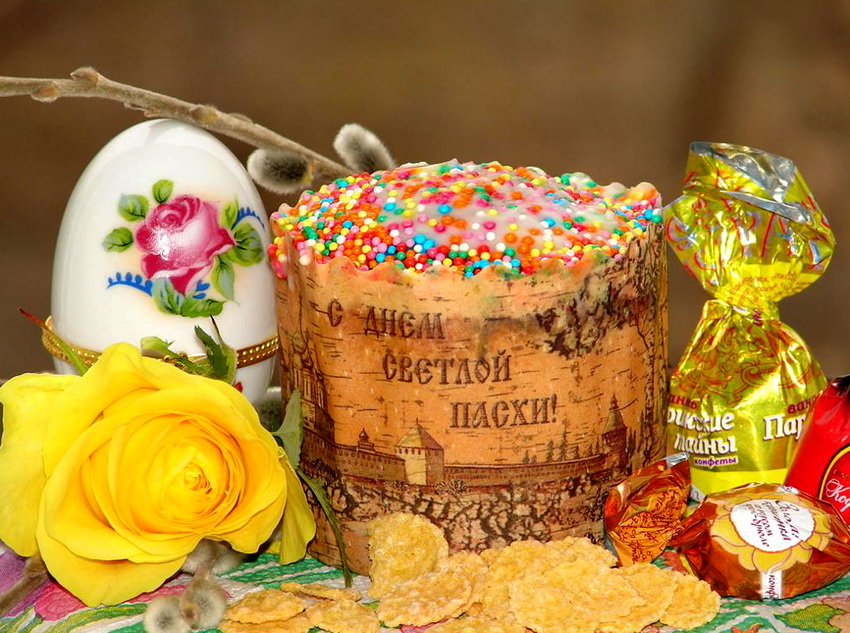 Easter brings us hope, may it linger in our hearts forever. Here’s wishing you a very Happy Easter.
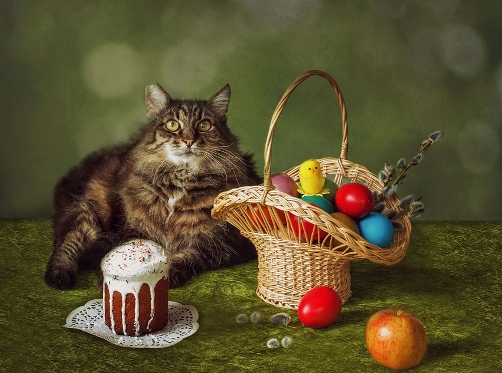 Remember the most important reasons for Easter: 
new life, joy and chocolate!
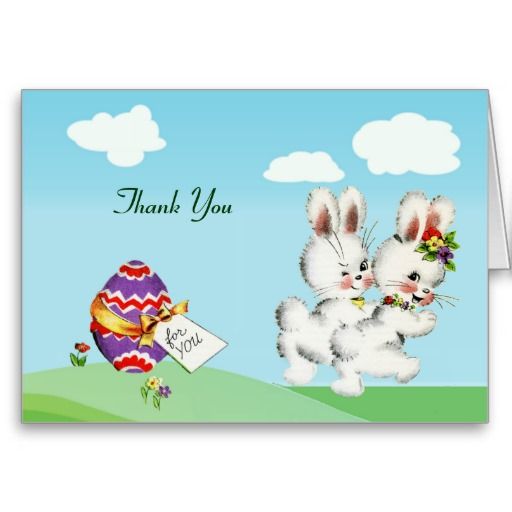 Source
http://www.freshmorningquotes.com/happy-easter-sunday-quotes/
http://www.allgreatquotes.com/easter_quotes2.shtml
 https://img-fotki.yandex.ru/get/51592/107301928.f9/0_d2b50_f456db43_orig.jpg
https://img-fotki.yandex.ru/get/54353/107301928.f9/0_d2b53_1e58931e_orig.jpg
https://img-fotki.yandex.ru/get/54353/107301928.f8/0_d2b49_98ce5438_orig.jpg
https://img-fotki.yandex.ru/get/51592/107301928.f8/0_d2b47_a887497c_orig.jpg
https://img-fotki.yandex.ru/get/44819/107301928.f8/0_d2b4e_82acdbb6_orig.jpg
https://img-fotki.yandex.ru/get/31412/107301928.f8/0_d2b43_823e70b7_orig.jpg
https://img-fotki.yandex.ru/get/51592/107301928.f8/0_d2b44_37edb2f3_orig.jpg
https://img-fotki.yandex.ru/get/51592/107301928.f8/0_d2b45_d3abde79_orig.jpg
https://img-fotki.yandex.ru/get/102061/107301928.f9/0_d2b55_ff3d8e41_orig.jpg
https://img-fotki.yandex.ru/get/44819/107301928.f8/0_d2b46_a2e5c96c_orig.jpg
https://img-fotki.yandex.ru/get/122076/107301928.f9/0_d2b4f_c53db6a9_orig.jpg
https://img-fotki.yandex.ru/get/122076/107301928.f8/0_d2b4d_c7bb21d0_orig.jpg
https://img-fotki.yandex.ru/get/54353/107301928.f8/0_d2b4c_843622e2_orig.jpg
https://img-fotki.yandex.ru/get/44819/107301928.f8/0_d2b4a_2f7c5d81_orig.jpg
https://img-fotki.yandex.ru/get/41717/107301928.f9/0_d2b51_d57f2109_orig.jpg
https://img-fotki.yandex.ru/get/6441/107301928.85/0_aec50_bd4cabaf_orig.jpg
https://img-fotki.yandex.ru/get/122076/107301928.f8/0_d2b48_8f343a51_orig.jpg